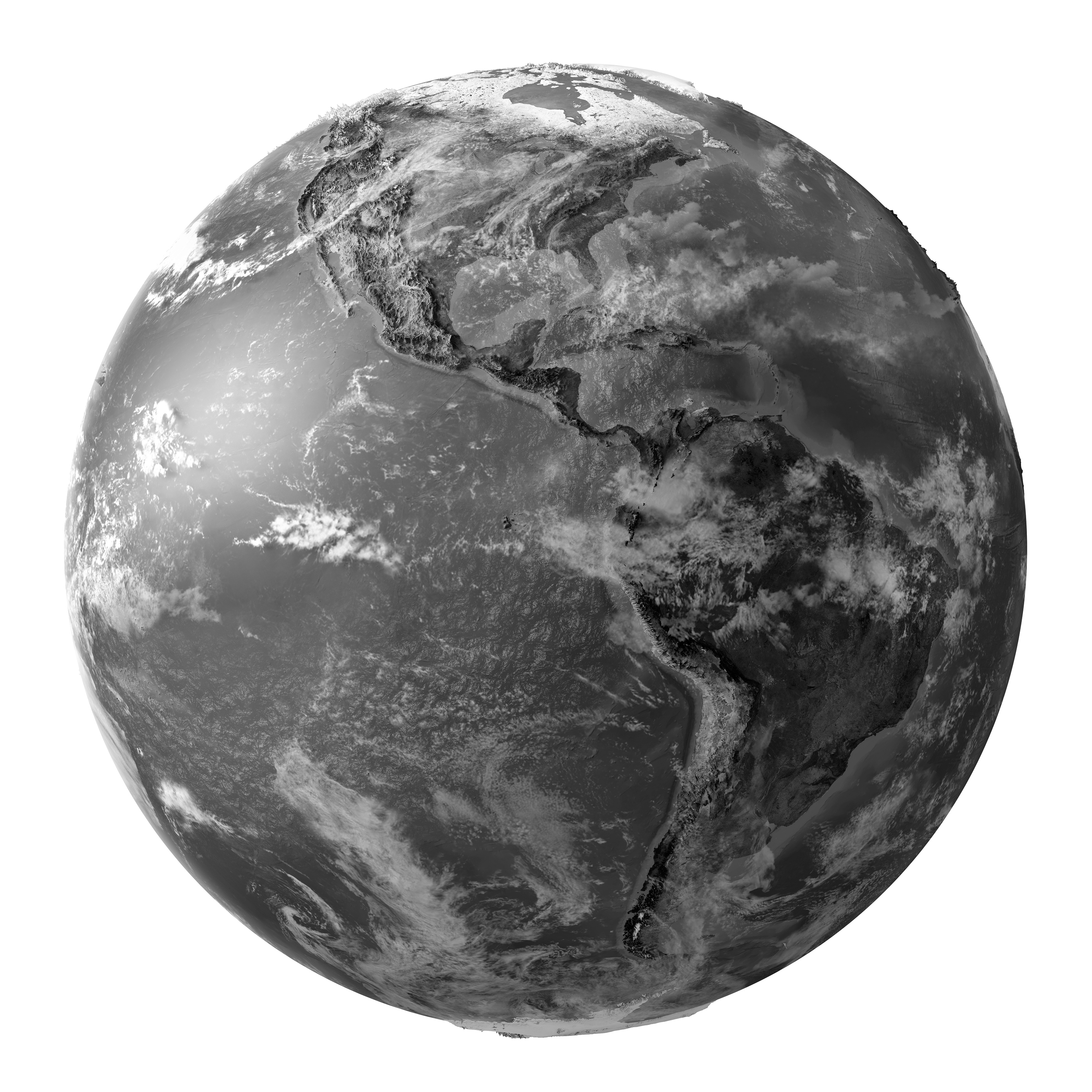 2020 NI Environmental Benchmarking Survey Webcast
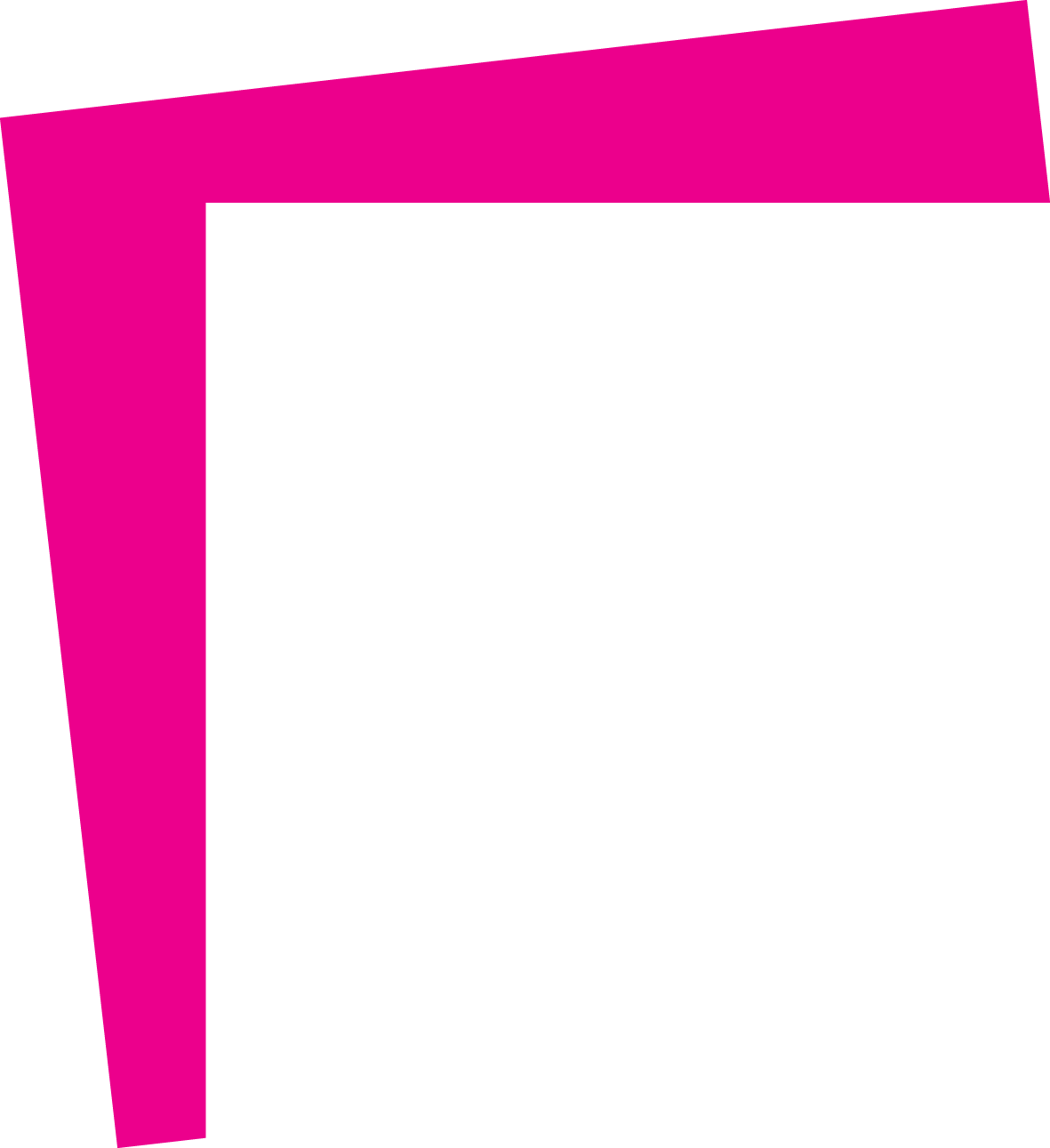 One world, everyone's responsibility
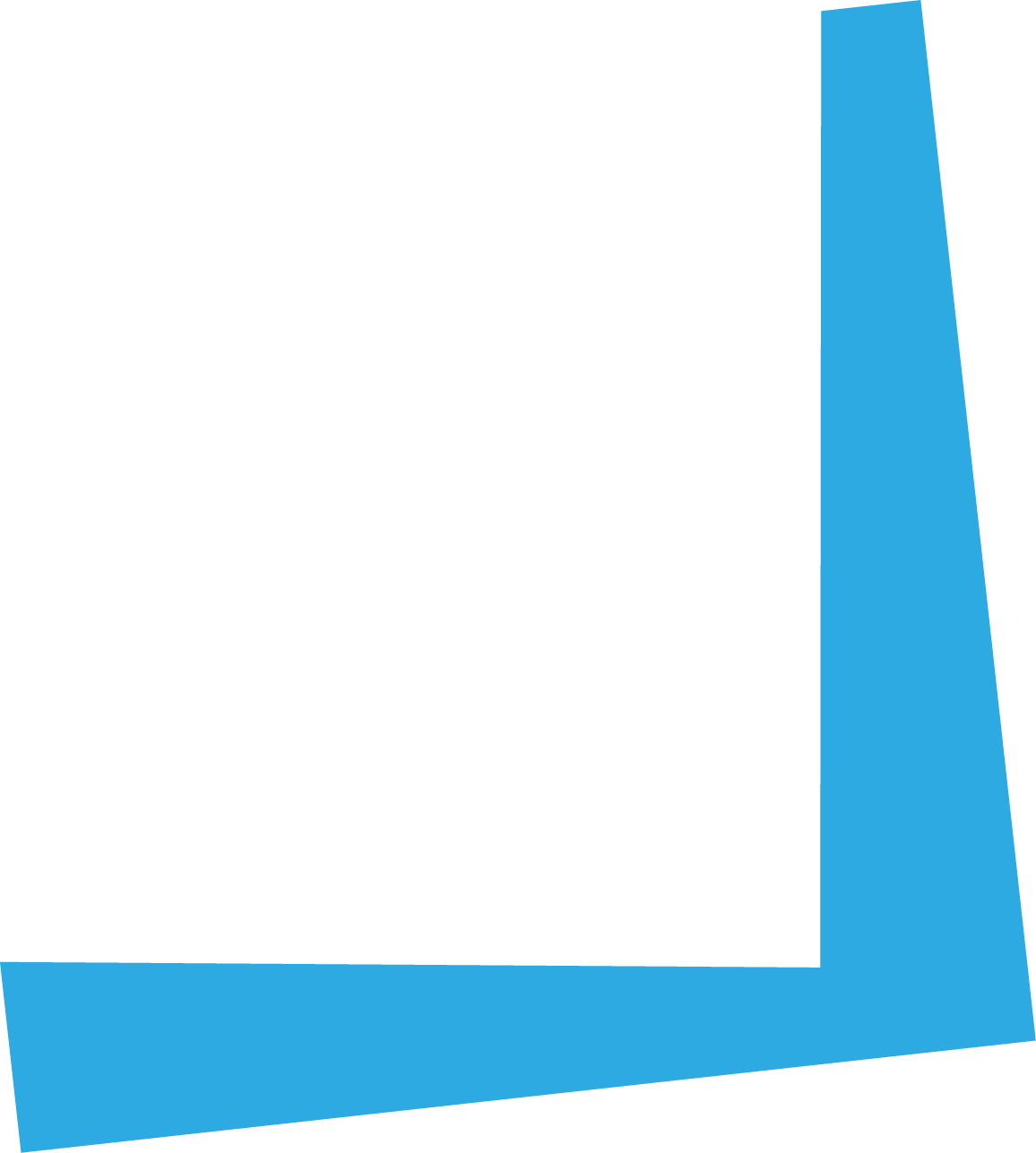 www.bitcni.org.uk/NIEBS
SUPPORTED BY
SPONSORED BY
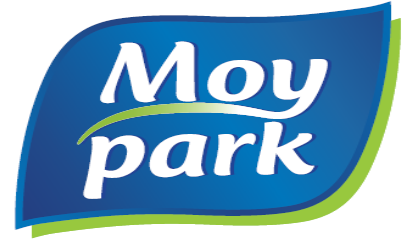 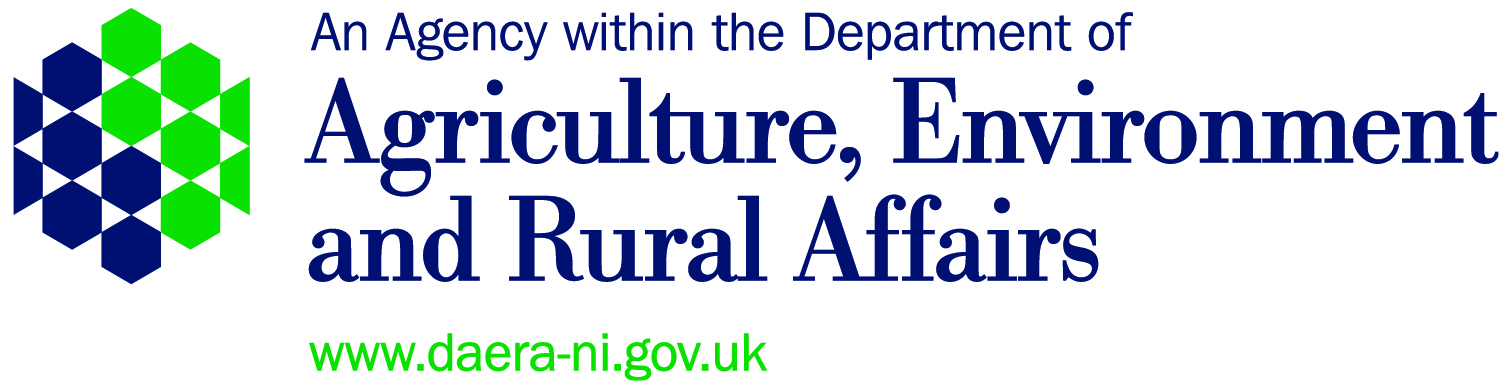 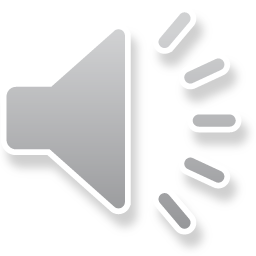 Webcast contents
Business in the Community

Survey Overview
Key dates
Resources
Changes for 2020
Survey website
Small Business Survey
Bring a Business
Scoring




Completing the Survey
Section 1: Corporate Strategy
Section 2: Environmental Management
Section 3: Environmental Performance
Section 4: Assurance

Top Tips

Help
2020 NI Environmental Benchmarking Survey
environment@bitcni.org.uk
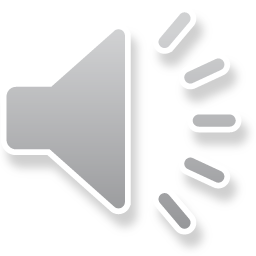 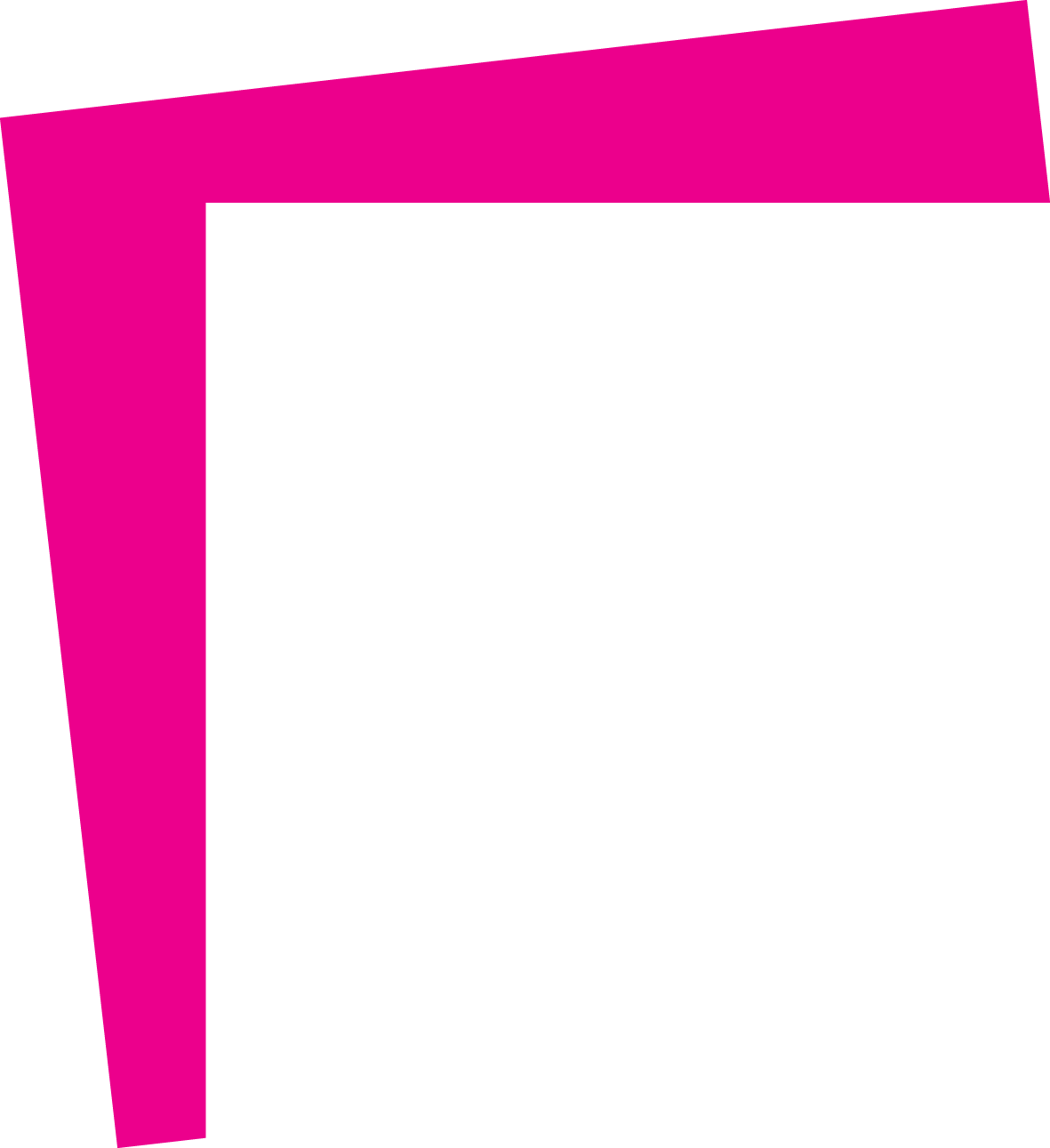 What we do
WE SET A COURSE FOR RESPONSIBLE BUSINESS
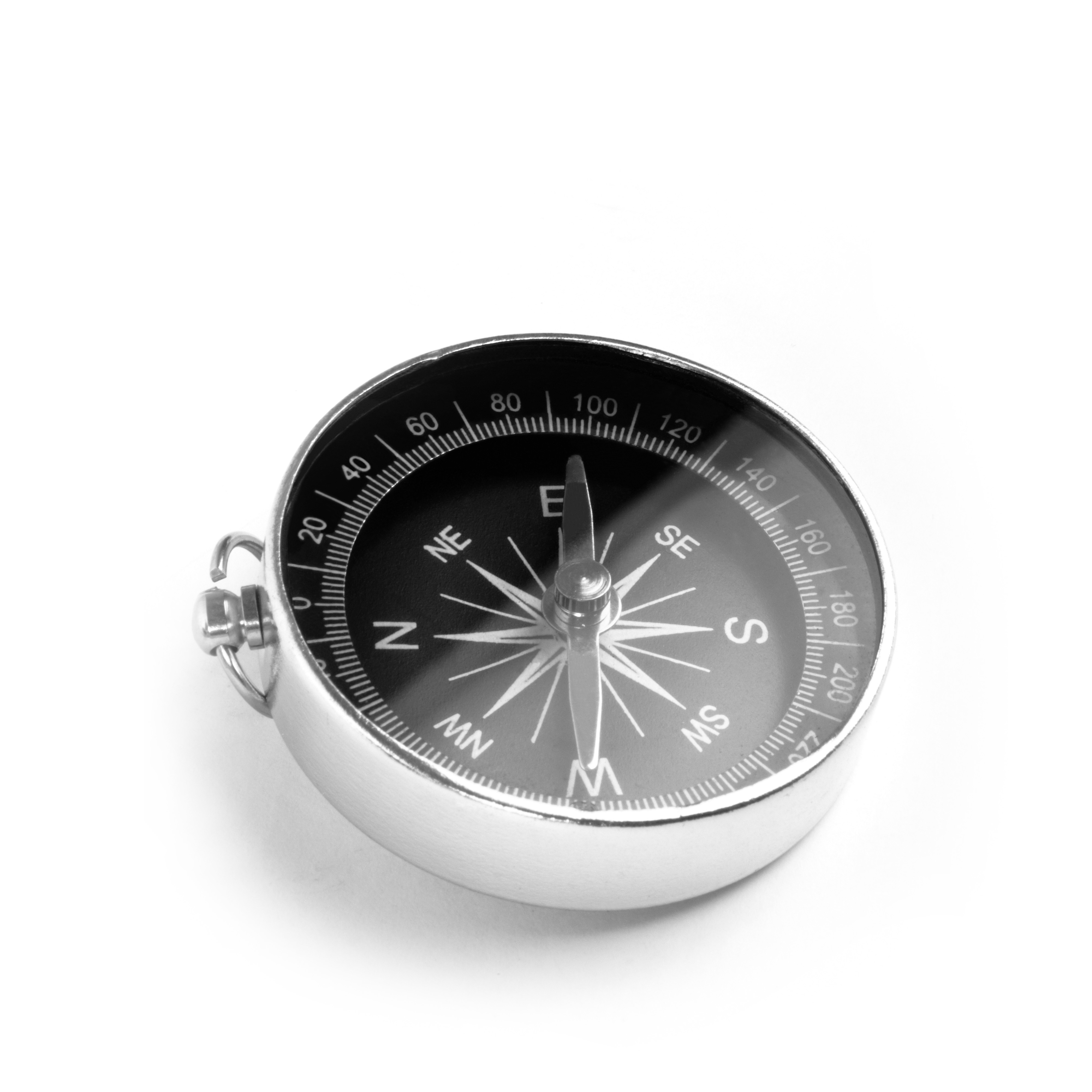 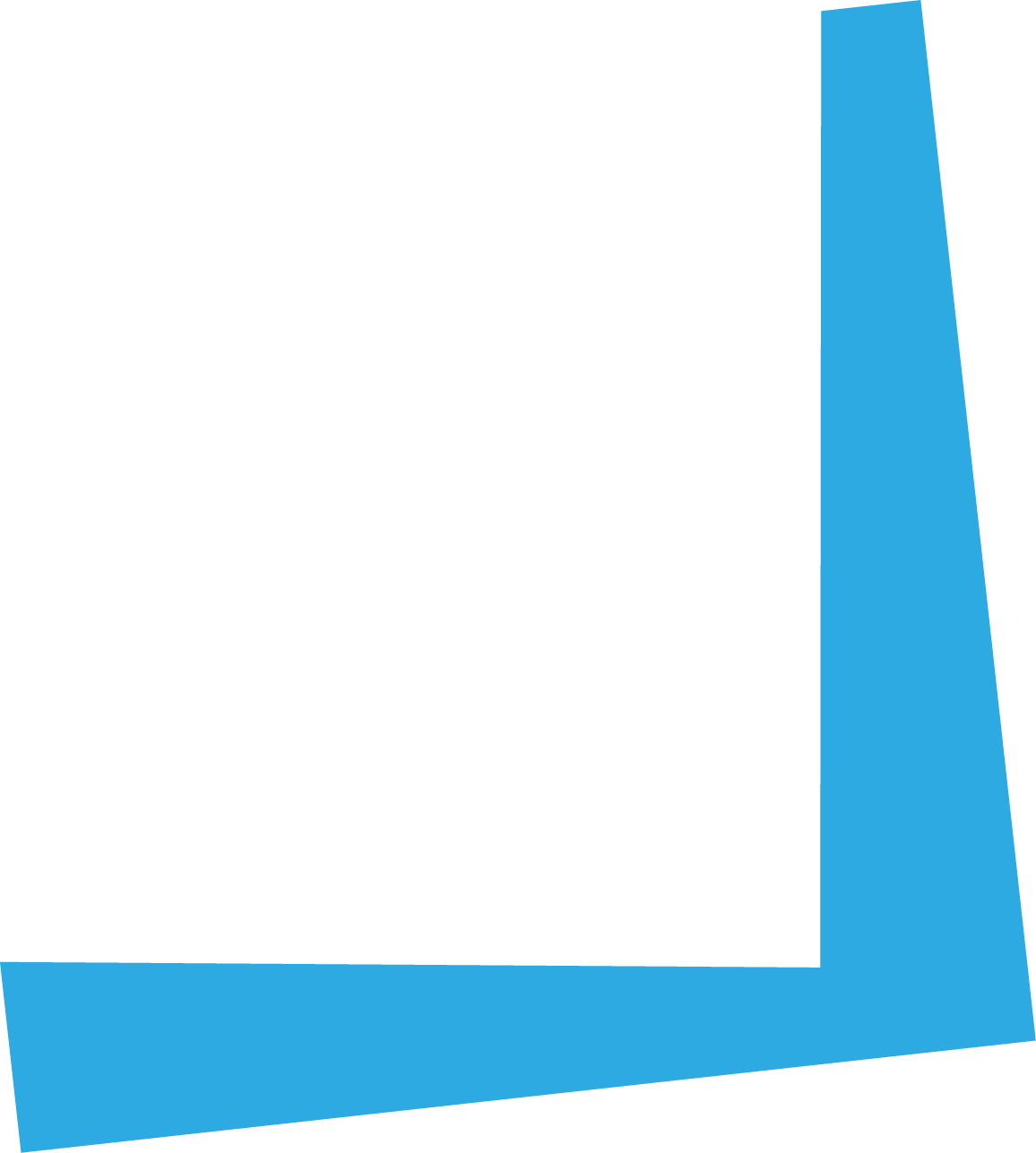 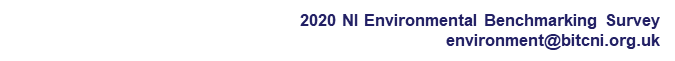 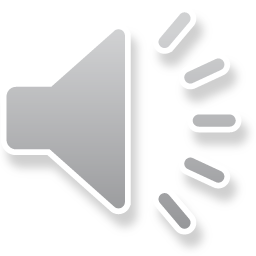 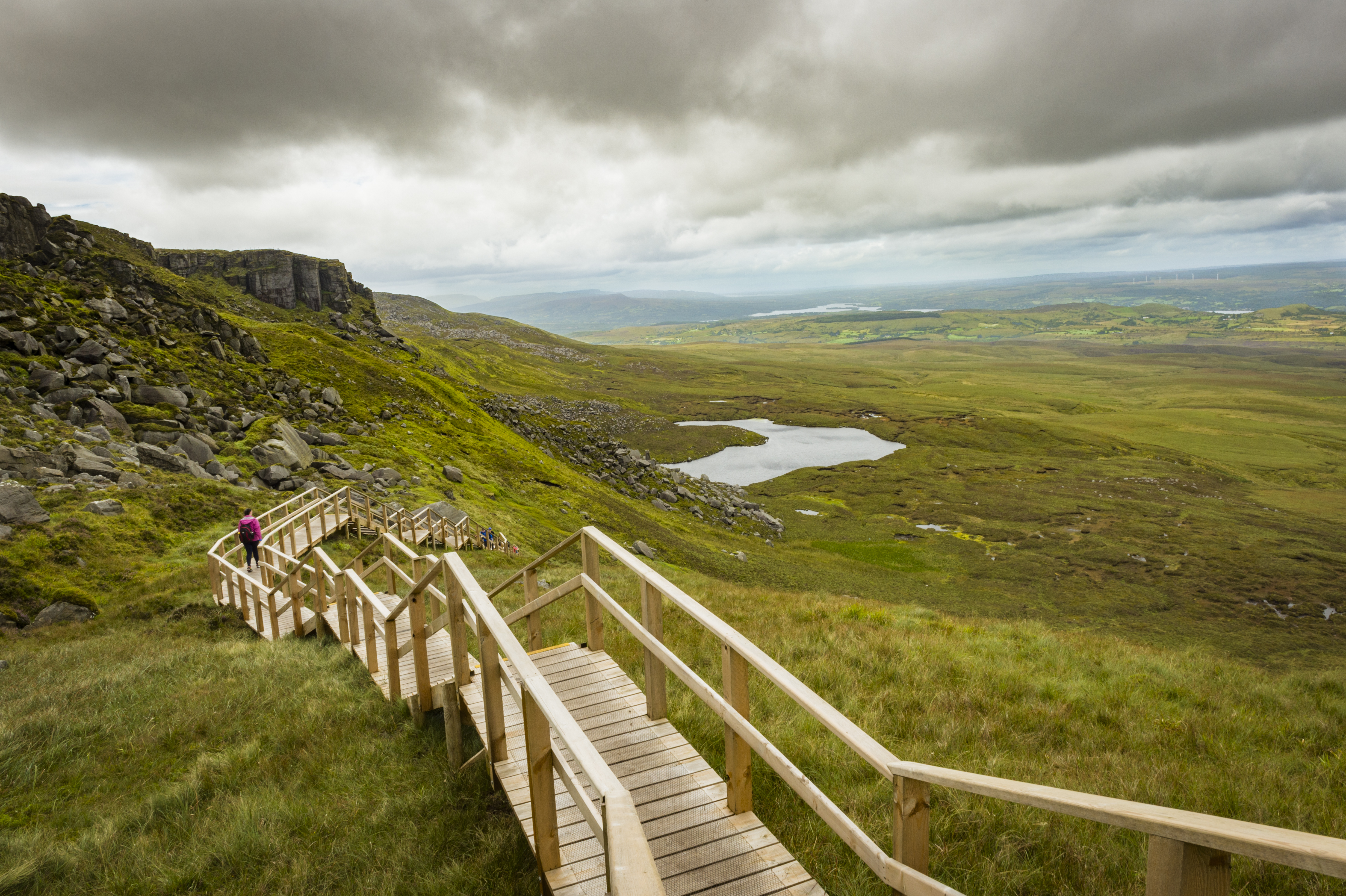 STEPPING UP
TO PROTECT 
THE PLANET
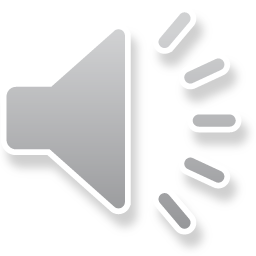 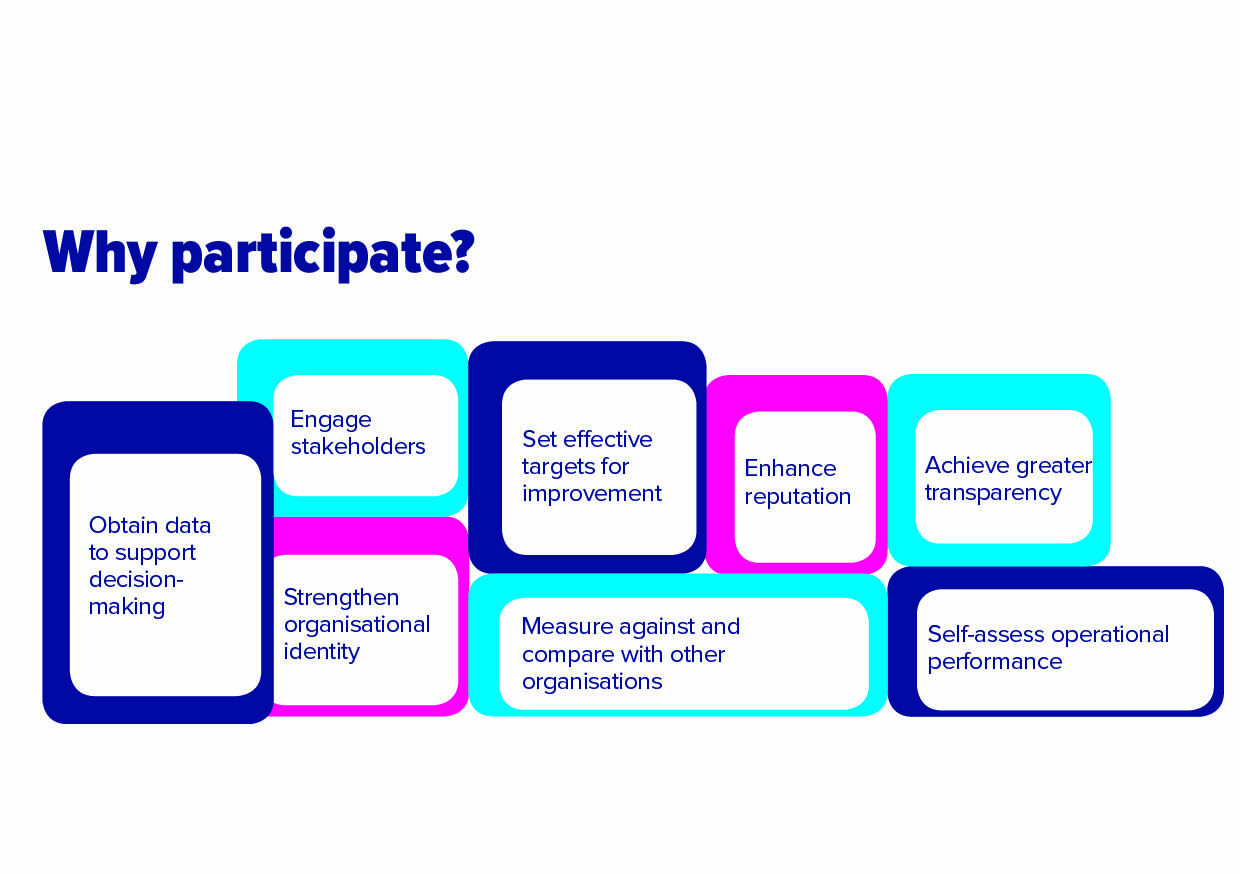 2020 NI Environmental Benchmarking Survey
environment@bitcni.org.uk
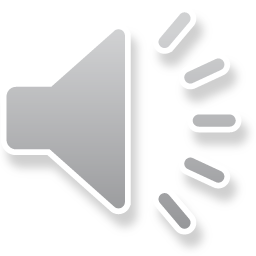 Key dates
29 May
30 June
26 Nov
Deadline for informing BITC of your ‘Bring a Business’ nomination
Survey closes
2020 NI Environmental Benchmarking Survey results launch
2020 NI Environmental Benchmarking Survey
environment@bitcni.org.uk
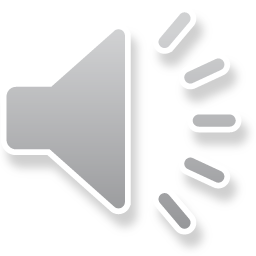 resources
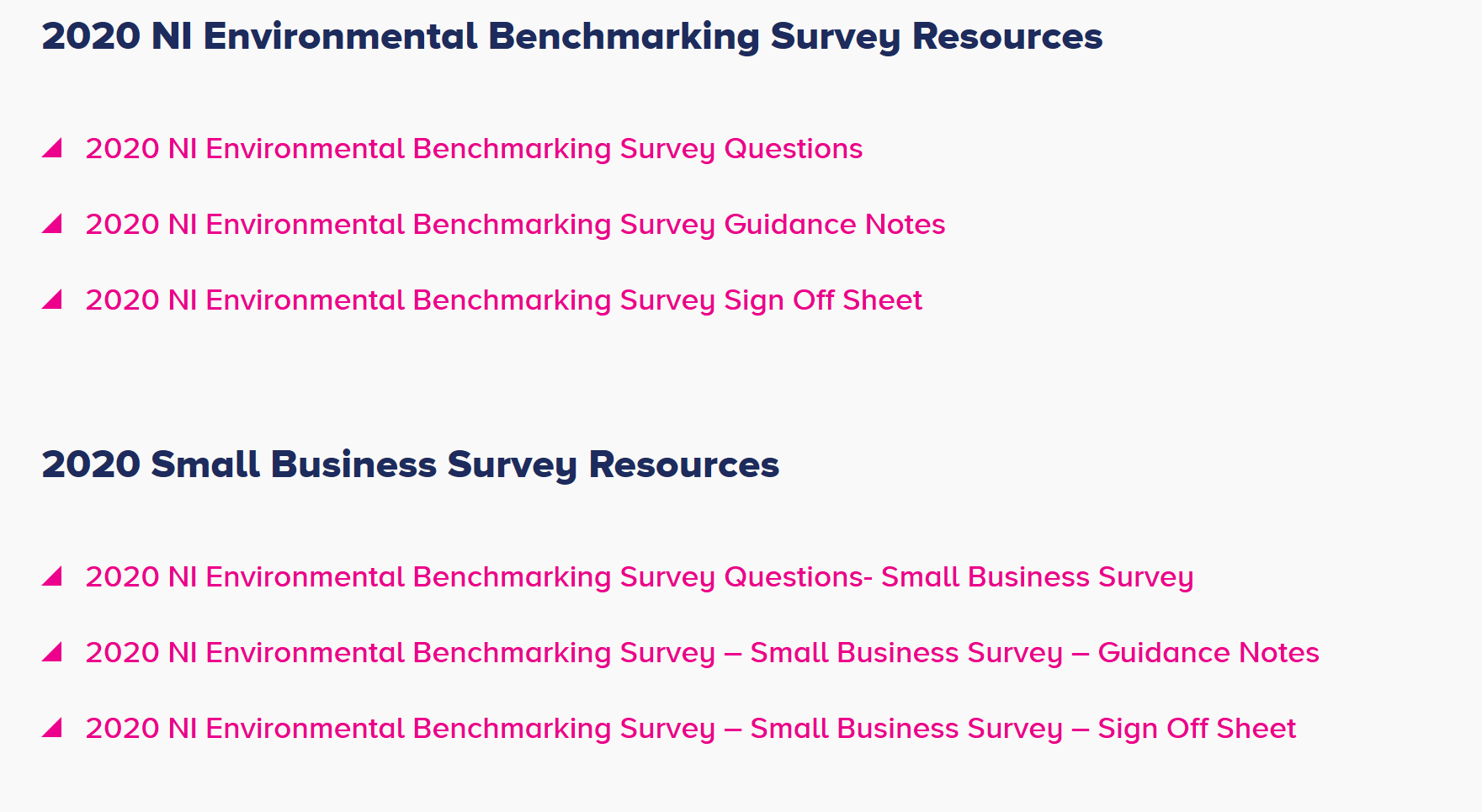 www.bitcni.org.uk/niebs
2020 NI Environmental Benchmarking Survey
environment@bitcni.org.uk
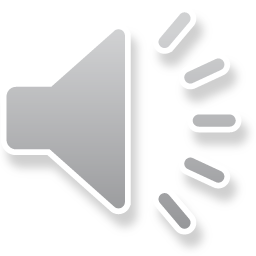 changes for 2020
This year, through consultation with some of our main stakeholders, the following changes have been implemented:
Minor amendments
Climate Emergency Section
Unscored questions
2020 NI Environmental Benchmarking Survey
environment@bitcni.org.uk
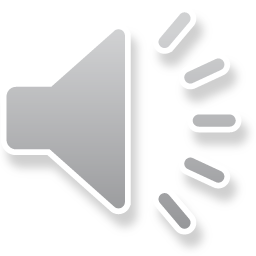 Survey submission website
Your organisation’s unique link/token eg https://niebs.limequery.com/2020?token=TOKEN

Save and return later

Question help

Additional information
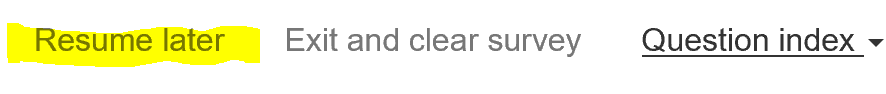 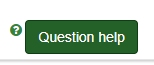 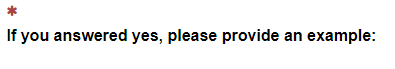 2020 NI Environmental Benchmarking Survey
environment@bitcni.org.uk
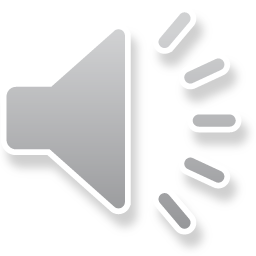 Small business survey
Open to organisations with less than 25 employees
Shortened version of main Survey
Award for top performing small business
2020 NI Environmental Benchmarking Survey
environment@bitcni.org.uk
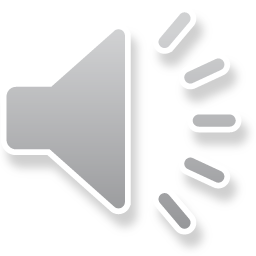 Bring a business
Gain bonus points by ‘bringing a business’
Introducing another business to the Survey
For helping the business to complete the 2020 Survey
Mentoring relationship with the business
2020 NI Environmental Benchmarking Survey
environment@bitcni.org.uk
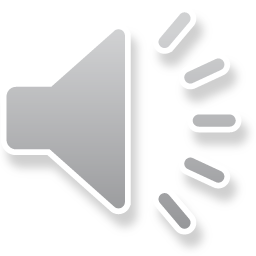 Scoring
Platinum (>90%)
Gold (80-89%)
Silver (60-79%)
Bronze (40-59%)
Green (<40%)
2020 NI Environmental Benchmarking Survey
environment@bitcni.org.uk
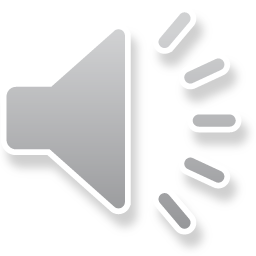 Sections in the Survey
There are four sections in the 2020 NI Environmental Benchmarking Survey
Corporate Strategy
Environmental Management
Environmental Performance
Assurance
2020 NI Environmental Benchmarking Survey
environment@bitcni.org.uk
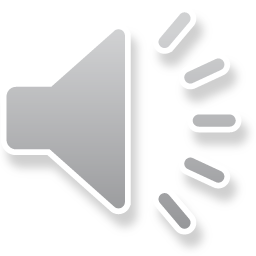 Section 1: corporate strategy
Strategic Decision Making
Leadership
Stakeholder Engagement
2020 NI Environmental Benchmarking Survey
environment@bitcni.org.uk
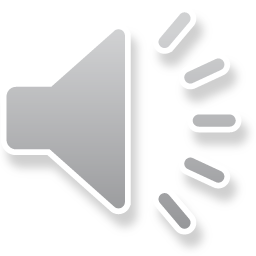 Section 2: environmental management
Environmental Management Systems
Policy
Issue
Register
Legislation
Objectives 
Targets
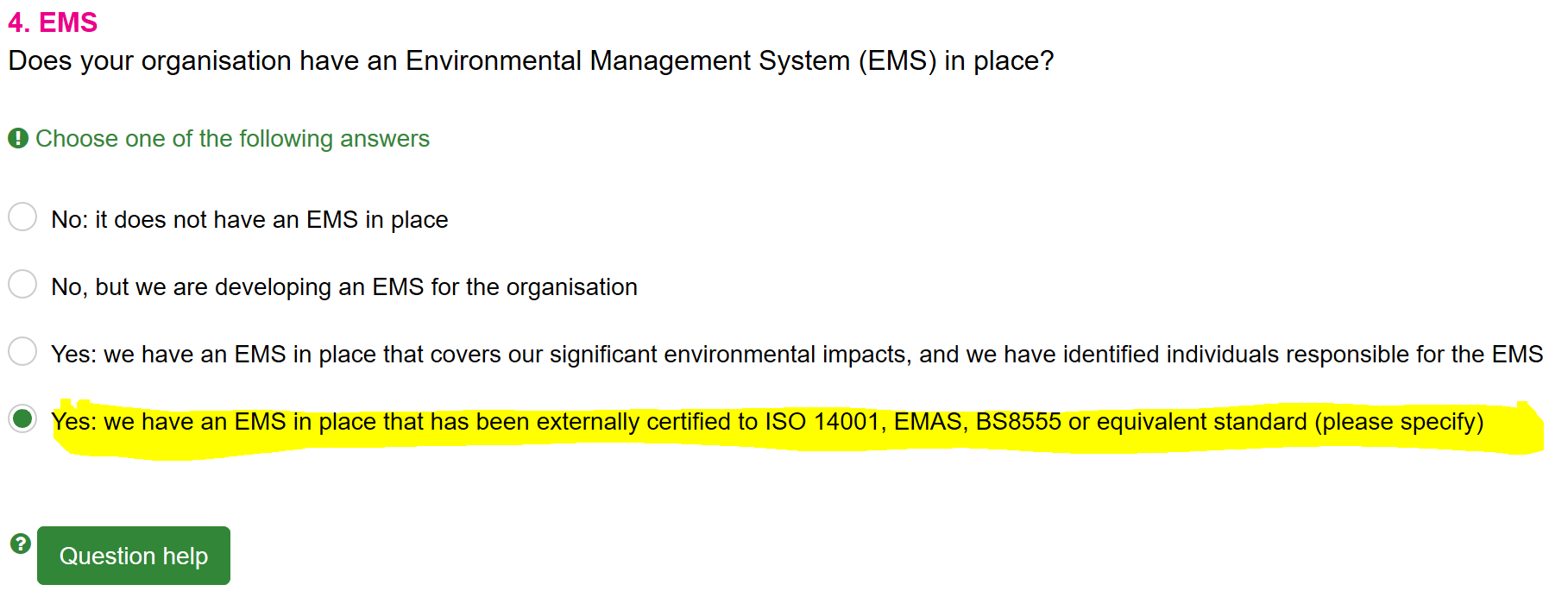 2020 NI Environmental Benchmarking Survey
environment@bitcni.org.uk
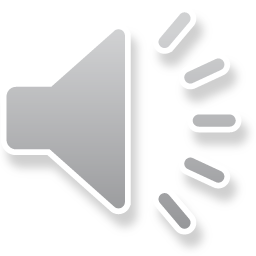 Section 3: environmental performance
Climate Emergency
Greenhouse gas emissions
Circular Economy 
Waste generated
Waste diverted from landfill
Water consumption
Additional Impact
Environmental Performance & Improvement SBS
Measuring and reporting
Scope and boundaries SBS
Data quality SBS
Taking action
2020 NI Environmental Benchmarking Survey
environment@bitcni.org.uk
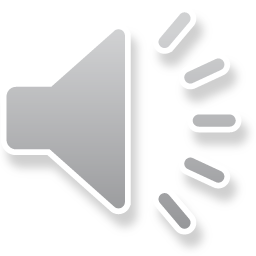 specific questions
11. Climate Emergency
Renewable energy
Climate risk
Science-based targets (unscored) SBS
Energy storage (unscored) SBS
Carbon offsetting (unscored) SBS
12. Circular Economy 
Environmental impacts
2020 NI Environmental Benchmarking Survey
environment@bitcni.org.uk
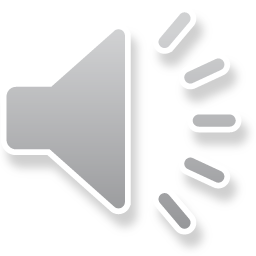 Additional impact
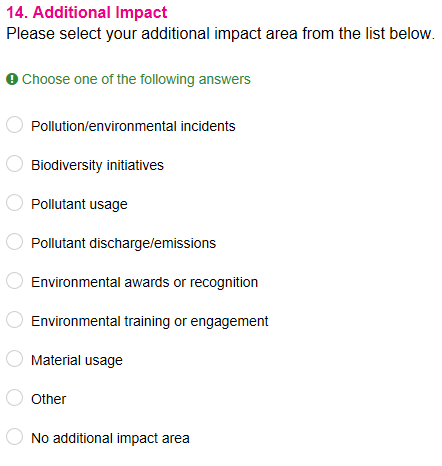 2020 NI Environmental Benchmarking Survey
environment@bitcni.org.uk
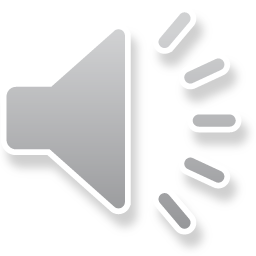 Performance data
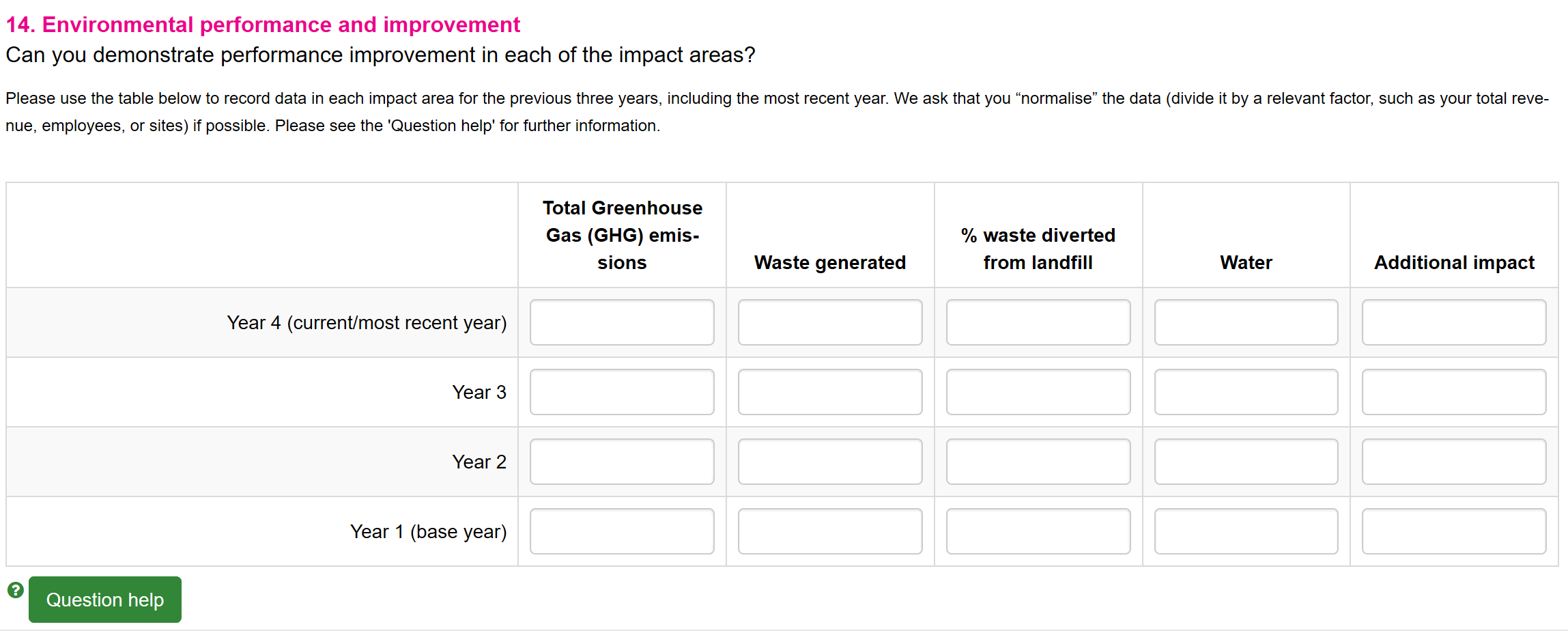 2020 NI Environmental Benchmarking Survey
environment@bitcni.org.uk
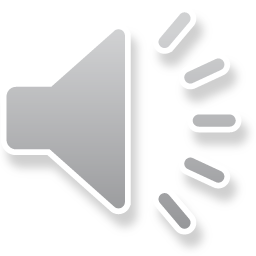 Section 4: assurance
15. Assurance
Prosecution 
Senior management sign off
Complete Survey
2020 NI Environmental Benchmarking Survey
environment@bitcni.org.uk
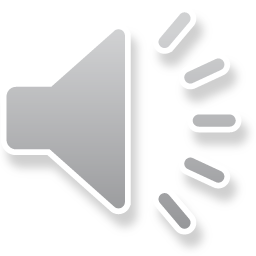 Top tips for completing the survey
Leave plenty of time 
Don’t miss out on the extra points available for ‘Bring a Business’
Normalise data wherever possible
Focus on the most significant additional impact to your organisation
Contact BITC with any queries or issues completing the Survey
2020 NI Environmental Benchmarking Survey
environment@bitcni.org.uk
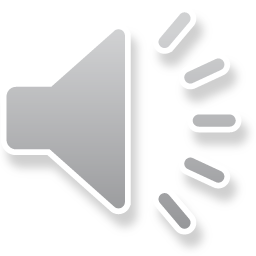 Need help?
Contact the environment team – environment@bitcni.org.uk
www.bitcni.org.uk/niebs
2020 NI Environmental Benchmarking Survey
environment@bitcni.org.uk
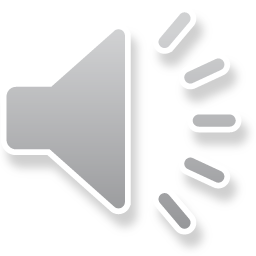 environment@bitcni.org.uk
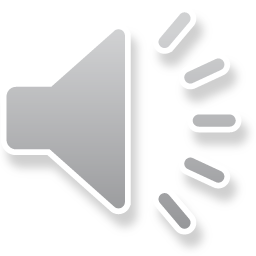